Figure 1. Task protocol and stimuli. Left: example of image presentation sequence, defining the three variables: n, ...
Cereb Cortex, Volume 15, Issue 5, May 2005, Pages 602–615, https://doi.org/10.1093/cercor/bhh161
The content of this slide may be subject to copyright: please see the slide notes for details.
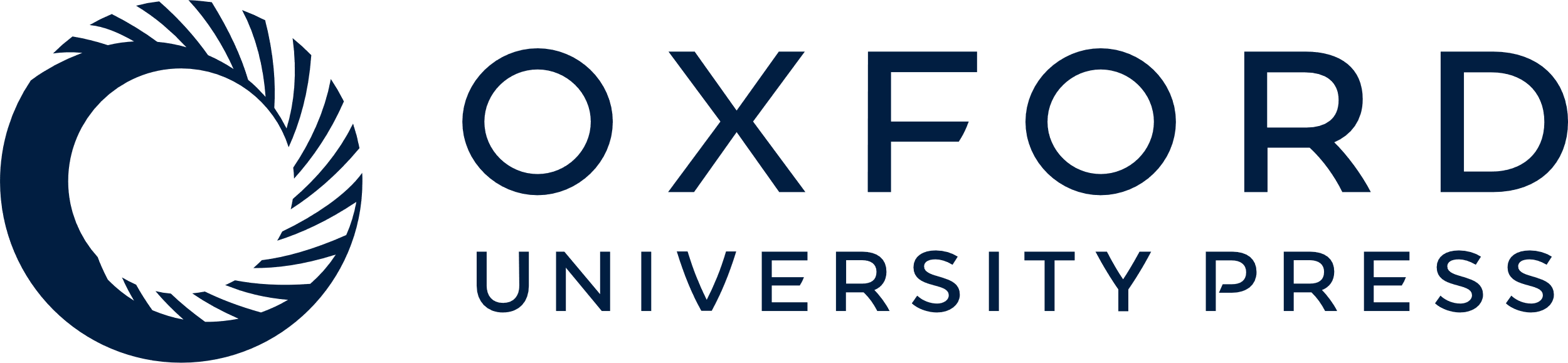 [Speaker Notes: Figure 1. Task protocol and stimuli. Left: example of image presentation sequence, defining the three variables: n, sequence length prior to match; q, position of cue, i.e. image to be repeated; d, cue-to-match separation. These variables are related by the equation q + d = n + 1. Right: the full 16-image set used in these experiments. Images 7–14 constituted the initial eight-image set. The numerical labels are fixed for each image across all experiments.


Unless provided in the caption above, the following copyright applies to the content of this slide: Cerebral Cortex V 15 N 5 © Oxford University Press 2004; all rights reserved]